Αξιολόγηση Γεωργικών Επενδύσεων
Γούσιος Ιωάννης – Ε.ΔΙ.Π. Γ.Π.Α.
Πέμπτη 12 Οκτωβρίου 2023
Μεγάλη επένδυση €1 δισ. της Microsoft στην Ελλάδα
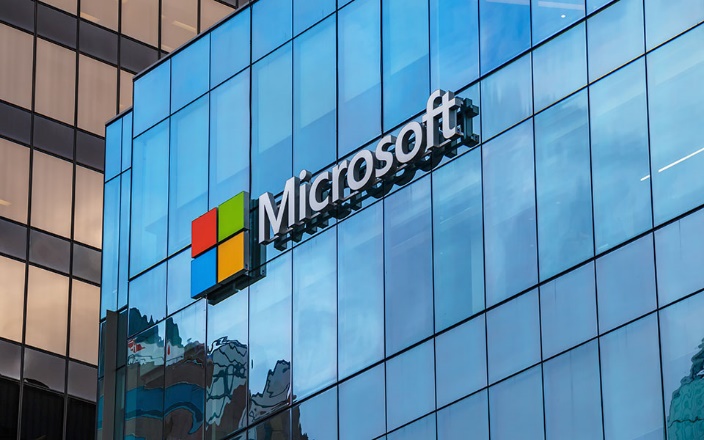 “Η τελική απόφαση της Microsoft, με την οποία επέλεξε την Ελλάδα έναντι άλλων χωρών, ελήφθη πριν δύο εβδομάδες…”

“Η επιλογή της χώρας από την Microsoft για την εγκατάσταση των νέων της δραστηριοτήτων στην Ευρώπη έγινε βεβαίως με αυστηρά οικονομικά κριτήρια…”								ΝΑΥΤΕΜΠΟΡΙΚΗ 4/10/2020
Κρατική υποστήριξη των επενδύσεων άνω των 500.000 ευρώ στον πρωτογενή τομέα
“…εμπίπτουν επενδυτικά σχέδια μικρών και μεσαίων επιχειρήσεων (ΜΜΕ) καθώς και μεγάλων επιχειρήσεων που δραστηριοποιούνται στον πρωτογενή τομέα της γεωργικής και κτηνοτροφικής παραγωγής…τα επενδυτικά σχέδια  μπορούν να αφορούν είτε σε ίδρυση νέας μονάδας, είτε σε επέκταση υφιστάμενης μονάδας, είτε σε εκσυγχρονισμό με ή χωρίς μετεγκατάσταση υφιστάμενης μονάδας.”
ΝΑΥΤΕΜΠΟΡΙΚΗ 19/8/2020
Αντικειμενικός σκοπός μιας επιχείρησης
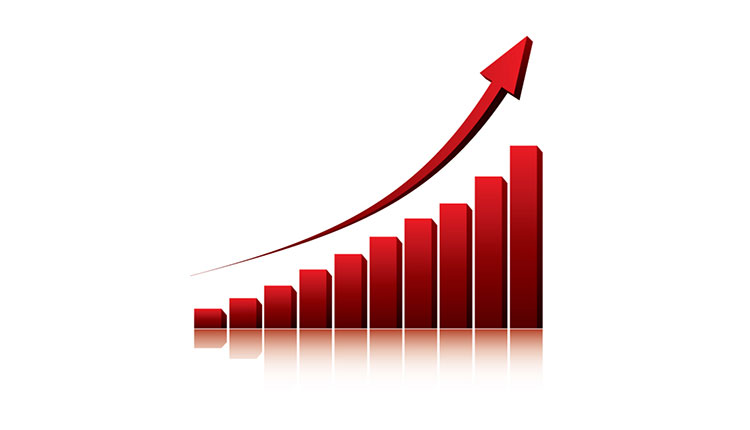 Mark Zuckerberg – Ιδρυτής και Διευθύνων Σύμβουλος (CEO) Facebook Inc
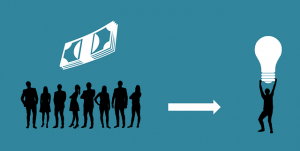 “…η μεγιστοποίηση των κερδών της.”
ΜΙΚΡΟΟΙΚΟΝΟΜΙΚΗ
“…η μεγιστοποίηση του πλούτου των μετόχων της.”
ΧΡΗΜΑΤΟΟΙΚΟΝΟΜΙΚΗ ΔΙΟΙΚΗΣΗ
Αναποτελεσματικότητα της μεγιστοποίησης
Δεν λαμβάνει υπόψη τον κίνδυνο των επενδυτικών αποδόσεων
Δεν λαμβάνει υπόψη το χρόνο πραγματοποίησης των αποδόσεων
Κερδοφορία vs Ρευστότητα
Η κερδοφορία δεν εξασφαλίζει από μόνη της την επιβίωση μιας επιχείρησης.
Απαιτείται η ταμιακή ρευστότητα.
Βραχυχρόνια, η ροή των κερδών μπορεί να μην ταυτίζεται με τη ροή των μετρητών.
Βασικές χρηματοοικονομικές αποφάσεις μιας επιχείρησης
Απόφαση Επένδυσης: αξιολόγηση διαφόρων επενδυτικών προγραμμάτων.
Απόφαση χρηματοδότησης: καθορισμός της άριστης κεφαλαιακής διάρθρωσης δηλ. των πηγών χρηματοδότησης (μακροπρόθεσμα δάνεια, κοινές μετοχές, προνομιούχες μετοχές κ.λπ.), που μεγιστοποιεί την τιμή της μετοχής ή ελαχιστοποιεί το συνολικό κόστος κεφαλαίου της.
Πολιτική μερίσματος: διανομή κερδών ως μέρισμα ή παρακράτηση και επένδυση.
Περιεχόμενο του μαθήματος
1. ΜΑΘΗΜΑΤΙΚΑ ΤΩΝ ΣΥΝΑΛΛΑΓΩΝ
Απλή και Σύνθετη Κεφαλαιοποίηση.
Σειρές πληρωμών. 
Απόσβεση Δανείων.
 
2. ΑΞΙΟΛΟΓΗΣΗ ΕΠΕΝΔΥΣΕΩΝ
Υπόδειγμα κατανάλωσης επένδυσης.
Παραδοσιακά κριτήρια αξιολόγησης. 
Η έννοια της διαχρονικής αξίας του χρήματος. 
Προεξοφλημένες ταμειακές ροές.
Καθαρή Παρούσα Αξία. 
Εσωτερικός συντελεστής αποδοτικότητας.
Αξιολόγηση Επένδυσης σε συνθήκες αβεβαιότητας
Επανάληψη Γενικών Αρχών Λογιστικής
Η Κατάσταση Ταμειακών Ροών
Χρηματοοικονομική Αξιολόγηση με την χρήση Αριθμοδεικτών
Ανάλυση Νεκρού Σημείου
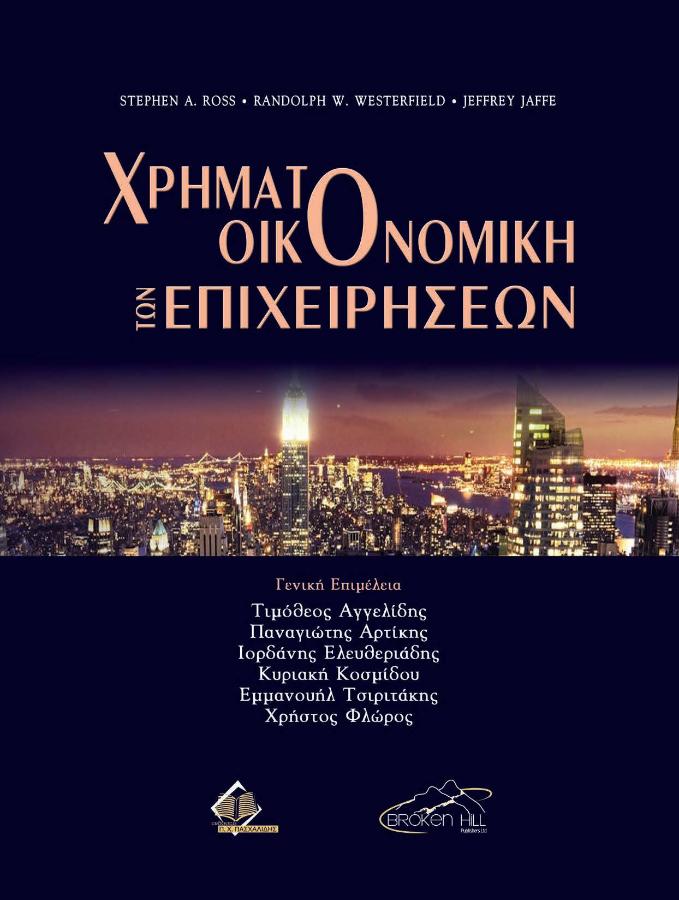 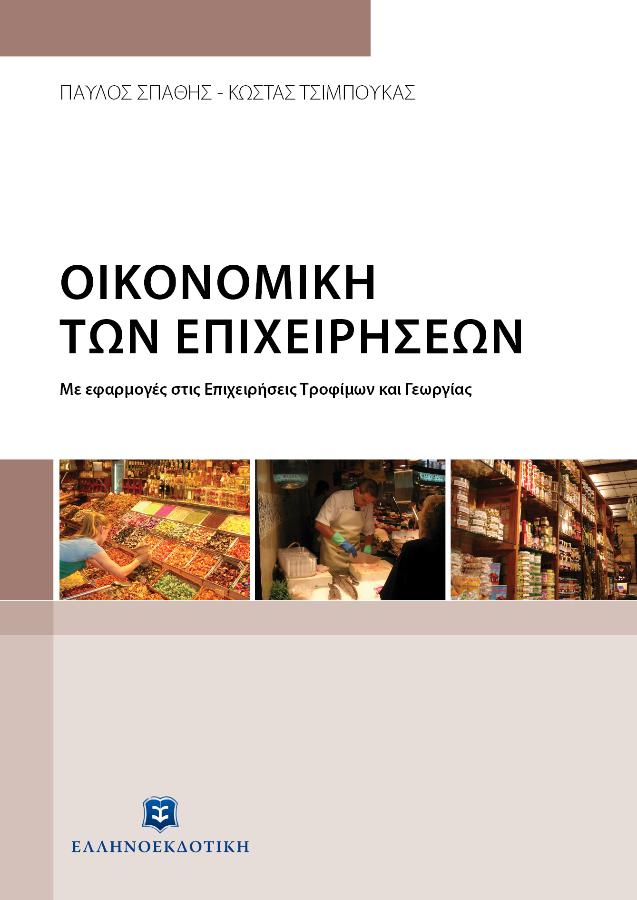 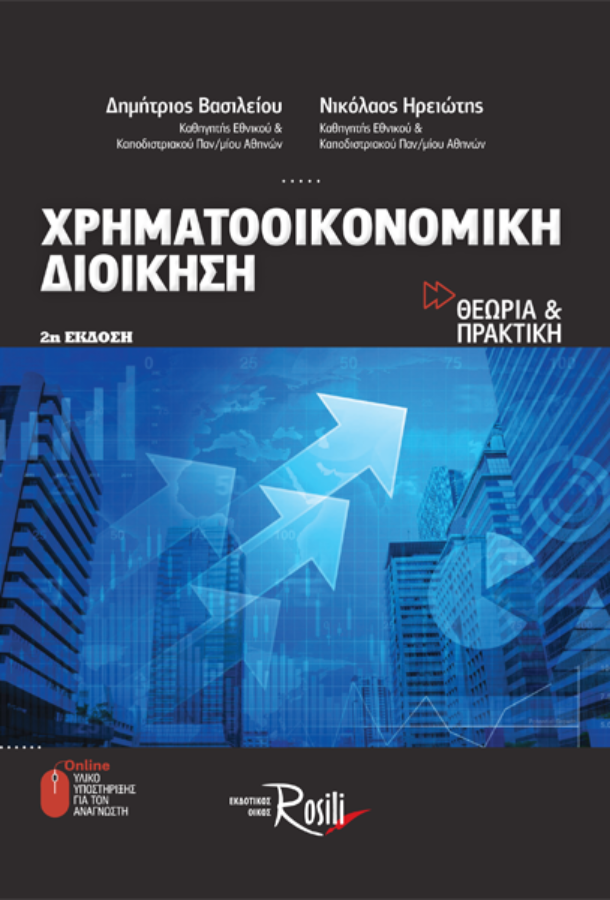 Η διαχρονική αξίας του χρήματος
Σημερινή αξία του χρήματος –  Τόκος – Κόστος ευκαιρίας
Η απόκτηση οποιουδήποτε αγαθού/ υπηρεσίας δε γίνεται δωρεάν, γιατί αντί να παραχθεί το συγκεκριμένο αγαθό ή η υπηρεσία θα μπορούσε να παραχθεί κάποιο άλλο με τους ίδιους παραγωγικούς συντελεστές.
Το κεφάλαιο υπό μορφή χρήματος είναι εξαιρετικά ευέλικτο και μπορεί να αξιοποιηθεί σε πάρα πολλές διαφορετικές χρήσεις: (α) για την αγορά καταναλωτικών αγαθών και να αναλωθεί ή (β) να επενδυθεί σε πολλές εναλλακτικές δραστηριότητες. 
Η αξιολόγηση των επενδύσεων αναπτύσσει τη μεθοδολογία και τους τρόπους αξιολόγησης και επιλογής αυτών των εναλλακτικών χρήσεων ή τοποθετήσεων του κεφαλαίου και διευκολύνει τη λήψη των επενδυτικών αποφάσεων.
Υπάρχουν τρία συστήματα κεφαλαιοποίησης, δηλαδή συστήματα υπολογισμού των τόκων και του ύψους του κεφαλαίου σε διάφορες χρονικές στιγμές:
Απλή κεφαλαιοποίηση
Σύνθετη κεφαλαιοποίηση και 
Συνεχής κεφαλαιοποίηση
ΑΑ = Αρχική Αξία κεφαλαίου που κάποιος δανείζεται
TA = Τελική Αξία κεφαλαίου = η μέλλουσα αξία του αρχικού κεφαλαίου ΑΑ που περιλαμβάνει το άθροισμα του αρχικού κεφαλαίου ΑΑ με τον τόκο που αντιστοιχεί στο προκαθορισμένο διάστημα (χρόνο).   
n =  έτη τοκισμού
r = επιτόκιο τοκισμού
Απλή Κεφαλαιοποίηση
Το αρχικό κεφάλαιο που κατατίθεται δεν αλλάζει, αλλά παραμένει το ίδιο καθ’ όλη τη περίοδο του τοκισμού και ο τόκος εισπράττεται κάθε περίοδο από τον καταθέτη. 
ΤΑ1 = AA0 + AA0 * r =  AA0 *  (1 + r)
ΤΑ2 = AA0 *  (1 + r) + AA0 * r = AA0 *  [(1 + r) + r] = AA0 * (1 + 2r)

όπου:		
TA = Τελική Αξία κεφαλαίου		
ΑΑ = Αρχική Αξία κεφαλαίου
n =  έτη τοκισμού
r = επιτόκιο τοκισμού
Ανατοκισμός ή σύνθετη Κεφαλαιοποίηση
Ο τόκος που παράγεται κάθε περίοδο προστίθεται στο κεφάλαιο (κεφαλαιοποιείται) και το άθροισμά τους (κεφάλαιο + τόκος) αποτελεί το παραγωγικό κεφάλαιο για την επόμενη περίοδο.
ΤΑ1 = AA0 + AA0 * r =  AA0 * (1 + r)
ΤΑ2 = ΤΑ1  + ΤΑ1 * r = ΤΑ1 * (1 + r) = AA0 * (1 + r) * (1 + r) = AA0 * (1 + r)2

όπου:		
(1 + r)n = συντελεστής ανατοκισμού ή κεφαλαιοποίησης
Ανατοκισμός με μεγαλύτερη από την ετήσια συχνότητα
όπου:		
ΤA = Τελική Αξία κεφαλαίου		
ΑΑ = Αρχική Αξία κεφαλαίου
n =  έτη τοκισμού
m = περίοδοι ανατοκισμού
r = επιτόκιο τοκισμού
Πολλές φορές η κεφαλαιοποίηση των τόκων γίνεται σε διαστήματα μικρότερα του έτους, π.χ. κάθε εξάμηνο, τρίμηνο, κ.λπ. Σε αυτές τις περιπτώσεις, συνήθως δίνεται το ετήσιο (ονομαστικό) επιτόκιο και η συχνότητα κεφαλαιοποίησης. 
Το ετήσιο επιτόκιο που με ετήσια κεφαλαιοποίηση, δημιουργεί το ίδιο ύψος κεφαλαίου μετά από n χρόνια, όπως και το τριμηνιαίο ονομάζεται πραγματικό επιτόκιο. 
Είναι φανερό ότι το πραγματικό επιτόκιο θα πρέπει να είναι μεγαλύτερο από το αντίστοιχο ονομαστικό διότι θα πρέπει να ενσωματώνει και την αυξητικότητα του κεφαλαίου που οφείλεται στο συχνότερο ανατοκισμό.
Δύο επιτόκια είναι ισοδύναμα, όταν, στο ίδιο χρονικό διάστημα, δημιουργούν ίσες τελικές αξίες του ίδιου κεφαλαίου, παρά τη διαφορετική συχνότητα κεφαλαιοποίησης.
Η εξίσωση που συνδέει το επιτόκιο της υποπεριόδου, rm με το ετήσιο πραγματικό επιτόκιο r, λέγεται εξίσωση ισοδυναμίας των επιτοκίων.
(1 + r)n = (1 + rm)n*m => 1 + r = (1 + rm)m => 

ή
Χρονική περίοδος και ανατοκισμός
Πόσο θα γίνει κεφάλαιο 10.000 ευρώ το οποίο ανατοκίζεται για 5 έτη με ετήσιο επιτόκιο 3%;
Λύση: 11.592,74 €

Πόσο θα γίνει κεφάλαιο 10.000 ευρώ το οποίο ανατοκίζεται για 5 έτη με εξαμηνιαίο επιτόκιο 3%;
Λύση: 11.605,41 €
Επομένως:
Ο ανατοκισμός που γίνεται σε πιο σύντομες χρονικές περιόδους, αποφέρει μεγαλύτερο τόκο, για το ίδιο κεφάλαιο στον ίδιο χρόνο με αντίστοιχο επιτόκιο.
Ως καταθέτες μας συμφέρει ο ανατοκισμός να γίνεται σε όσο το δυνατό μικρότερο χρονικό διάστημα.
Ως δανειζόμενοι μας συμφέρει να γίνεται σε όσο το δυνατό μεγαλύτερο χρονικό διάστημα, ώστε να μην αυξάνει υπέρμετρα το χρέος μας.
Έχει επικρατήσει στις Τράπεζες και τα Ταμιευτήρια, ο ανατοκισμός να γίνεται κάθε εξάμηνο.
Εύρεση του αρχικού κεφαλαίου (παρούσας αξίας)
Όταν θέλουμε να υπολογίσουμε το κεφάλαιο που θα πρέπει να καταθέσουμε προκειμένου να σχηματισθεί συγκεκριμένο μελλοντικό κεφάλαιο, τότε χρησιμοποιούμε τον τύπο:

όπου:		
ΜA = Μελλοντική Αξία κεφαλαίου		
ΠΑ = Παρούσα Αξία κεφαλαίου
n =  έτη τοκισμού
r = επιτόκιο τοκισμού
1 / (1 + r)n = συντελεστής προεξόφλησης = το ποσό που πρέπει να καταθέσουμε σήμερα, 	ώστε μετά από n χρονικές περιόδους να γίνει 1 νομισματική μονάδα, όταν το 	επιτόκιο είναι r.
Συνεχής Κεφαλαιοποίηση
όπου:		
ΜA = Μελλοντική Αξία κεφαλαίου		
ΑΑ = Αρχική Αξία κεφαλαίου
n =  έτη τοκισμού
r = επιτόκιο τοκισμού
Τελική αξία μιας σειράς πληρωμών
Το άθροισμα αξιών των περιοδικών πληρωμών και ο ανατοκιζόμενος τόκος αυτών.
όπου:		
ΜA = Μελλοντική Αξία κεφαλαίου		
Α = Περιοδική πληρωμή
n =  έτη τοκισμού
r = επιτόκιο τοκισμού
Παρούσα αξία μιας σειράς πληρωμών
όπου:		
ΠA = Παρούσα Αξία κεφαλαίου		
Α = Περιοδική πληρωμή
n =  έτη τοκισμού
r = επιτόκιο τοκισμού


Εάν n =  ∞ :
Παράδειγμα 1
Αν το επιτόκιο είναι 10%, τότε ένα ποσό 100 χιλιάδων ευρώ, που τοκίζεται σήμερα, έχει μετά από 2 χρόνια αξία ίση με:
100 * (1 + 0,10)2 = 121 χιλιάδες € 

Ομοίως 121 χιλιάδες δραχμές που θα πληρωθούν μετά από 2 χρόνια, είναι ισοδύναμες με:
121 * (1 + 0,10)-2  = 121 / (1 + 0,10)2  = 100 χιλιάδες € 
που πληρώνονται σήμερα, (αφού αυτός που θα τις εισπράξει μπορεί να τις τοκίσει αμέσως με 10% και να εισπράξει 121 χιλ. ευρώ μετά από 2 χρόνια).
Παράδειγμα 2
Για την αγορά ενός αυτοκινήτου αξίας 15 χιλ. € ο αγοραστής θα πληρώσει 3 χρόνια μετά την αγορά. Ποιό ποσό θα πρέπει να πληρωθεί τότε, αν το μηνιαίο επιτόκιο είναι 2% και η κεφαλαιοποίηση είναι μηνιαία, (δηλαδή η κεφαλαιοποίηση των τόκων γίνεται κάθε μήνα);

Για να εφαρμόσουμε τον τύπο της σύνθετης κεφαλαιοποίησης μετατρέπουμε το χρόνο σε μήνες, έτσι ώστε να συμπίπτει με τη χρονική μονάδα στην οποία αναφέρεται το επιτόκιο: 
15.000 * (1 + 0,02)36 = 30.598,3 €